History of Life on Earth
By  Veena Moodley
Fossils
Agenda or Summary Layout
A summary of the presentation
Discussion Item OneWhat are fossils?
Discussion Item FiveHuman Impact on Biodiversity and Natural Environment
1
2
3
4
5
6
Discussion Item TwoFormation of Fossils
Discussion Item SixFossil tourism
Discussion Item ThreeDetermining the age of the fossils
Discussion Item FourEvidence for the key events in the history of life
What are Fossils?
Fossils are remains of ancient life forms preserved in rock.
They may also occur in ice, tar and dried sap of trees.
The study of fossils is called paleontology.
Formation of Fossils
The richest sources of fossils are found in sedimentary rock.
Sand and silt from the land is carried to the seas and swamps by rivers.
The remains of dead organisms settle to the bottom.
The mineral salts also settle to the bottom.
The mineral salts then filter into the body of the dead organism.
The organism becomes petrified, this means that it turns into stone.
Formation of Fossils
Imprints
An imprint is left behind when the organism starts to decay before it becomes petrified.
Therefore some fossils are actual or  parts of the dead organism while other fossils are just impressions or imprints.
Imprints are just outlines of the dead organism or parts of it left in the stone.
Formation of Fossils
Sedimentary Rock
The sedimentary rock pile up over each other over millions of years.
They pile up in layers called strata.
The oldest layer is at the bottom and the youngest layer at the top.
While studying these layers it was found that certain fossils were found in certain layers.
This means that these fossils were formed in a particular period of time.
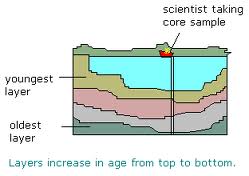 Formation of Fossils
Index fossils
Such fossils are called index fossils.
They give an indication of the time period in which they were formed.
The index fossils have a wide geographic distribution.
This means that they are found in a large number of places.
Formation of Fossils
Examples of Fossils
Some examples of fossils are…

 bones of vertebrates
 shells/exoskeletons of invertebrates
 tracks(footprints), burrows and hardened faeces of animals
 petrified tree trunks
 imprints of leaves and small animals
Formation of Fossils
Examples of Fossils
Remember fossils also occur in tar and ice.

Here are some examples of such fossils…
 fossils of the woolly mammoth were found frozen in ice.
 pits of tar contained bones of the sabre toothed cats
 some insects have been found in amber.

Amber is the hardened form of liquid sap.
Determining the Age of Fossils
There are two methods used to determine the age of fossils.

These are:
 relative dating and
 radiometric dating
Determining the Age of Fossils
Relative dating
In relative dating the age of the fossil is worked by comparing it to another fossil or geological event.
Relative dating is able to tell us whether a fossil is formed before or after another fossil or geological event.
So it doesn’t tell us the exact age of the fossil.
An example of geological event is an volcanic eruption.
Determining the Age of Fossils
Relative dating
If the original  stratification or layering in a rock is undisturbed then scientists are able to say that a fossil in a lower layer was formed before the one found in the upper layer.
Remember this does not tell us the exact age of the fossil.
If the original layering is upset then it is not so easy to compare the age of one fossil to another.

However scientists are able to use index fossils.
Determining the Age of Fossils
Relative dating
If a new fossil and an index fossil is found in the upper most layer of rock then scientists are able to tell…
 that the rock actually came from a lower layer.
 that the original layering was upset by a geological event.
 the new fossil was formed before the other fossils.
Determining the Age of Fossils
Radiometric Dating
Radiometric dating tries to find out how long ago a particular fossil was formed.

In order to understand the process of radiometric dating we must understand the term.

The term can actually be divided into 3 words as follows:
Determining the Age of Fossils
Radiometric dating – the term
Radio comes from the word radioactive.  Radioactive is used to describe substances that give off nuclear radiation. 
 
Nuclear radiation is very useful because radioactive substances decay at a fixed rate. 

 This means that they lose their radioactivity at a fixed rate.
Determining the Age of Fossils
Radiometric dating – the term
Metric  simply refers to measurement.

Dating refers to the process of finding out the age of the fossil.
Determining the Age of Fossils
Radiometric dating – the process
This is how the process works:
Living organisms contain carbon -12 and carbon -14
Carbon -14 is radioactive.
When the organism dies the carbon -14 becomes nitrogen-14.
Carbon-14 turns to nitrogen-14 at a fixed rate.
Therefore scientists are able to work out the age of the fossil by comparing the ratio of carbon -14 to total carbon and nitrogen-14.
Determining the Age of Fossils
Both methods are used to determine the age of the fossil.
For example:
If a volcanic eruption occurred, then radiometric dating can be used to determine when the eruption occurred.
Then relative dating can be used to compare the fossils with the date of the eruption. 
 If the fossil is found in the layer above the volcanic ash then it was formed after the eruption.
If it is formed in the layer below the ash then it formed before the eruption.
Key Events in Southern Africa
Fossil Evidence
One of the oldest evidence of life on Earth is found in Barberton in Mpumalanga.  
These are fossilized photosynthetic bacteria cells.  
These fossil are about 3400 million years old.
The bacteria had jelly like substance around it.
Fine rock particles became attached to the jelly like substance, this forces the bacteria to grow upward to search for light.
This results in the formation of a structure called stromatolites.
Key Events in Southern Africa
Stromatolites
These are dome-shaped  mat like layers of rock.
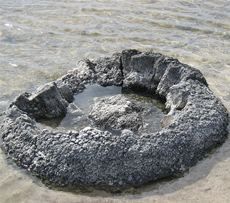 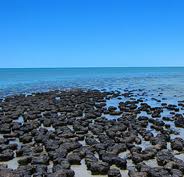 Key Events in Southern Africa
Oldest fossil of multi-cellular organism
The oldest known multi cellular organism is found in Namibia.
The multi-cellular organisms are sponges called Otavia.
They are found in limestone rocks found in northern Namibia.
These fossilized sponges are thought to be 650 million years old.
A similar type of fossil and fossils of other soft body invertebrates have been found in North Cape.
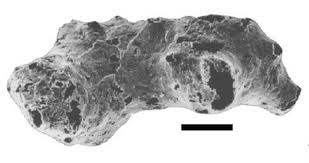 Key Events in Southern Africa
Fossils of algae and early land plants have been found in the Eastern Cape near Grahamstown.
These fossils are about 350 million years old.

A nearly 280 million year old fossil of cone bearing plants have been found near Mooi River and Escourt in Kwa Zulu Natal.
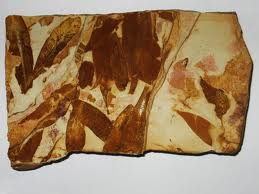 A picture of Glossopteris
fossil
Key Events in Southern Africa
Glossopteris
These fossils are called Glossopteris.  These Glossopteris occupied Gondwanaland for almost 60 million years.  These plants were responsible for the coal deposits found in Southern Africa.
The picture alongside is a reconstruction of what the Glossopteris may have looked like.
Glossopteris
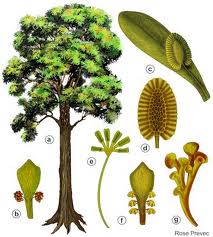 Coal Deposits
Map showing the coal deposits in South Africa
Key Events in Southern Africa
Reptiles
Fossils of reptiles such as Lystrosaurus and Thrinaxodon have been found in the Karoo.
Lystrosaurus
These reptiles were believed to give rise to mammals.
They lived between 280 and 100 million years ago.
Thrinaxodon
Key Events in Southern Africa
Dinosaurs
Dinosaurs lived 210 million years ago in Lesotho, north-eastern Free State, Kwa Zulu Natal and the north eastern parts of Eastern Cape.
This is supported by findings of fossilized footprints of dinosaurs in these areas.
Fossilized dinosaur bones have been found in Maluti and Drakensberg mountain ranges.
Key Events in Southern Africa
Dinosaurs
Euskelosarus was a very early dinosaur.
It was a herbivore.
The first fossils of the skull and skeleton were found near Ladybrand in the Eastern Free State.
Euskelosarus
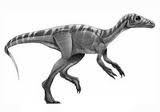 Key Events in Southern Africa
There is evidence of early mammals in Southern Africa.
This is a shrew-sized mammal found in the Eastern Cape Province and Lesotho.
The caves of the Cradle of Humankind contains most of the fossil evidence of early humans.
Evidence of human existence can also be found in the Free State, Kwa Zulu Natal and Eastern Cape.
This evidence is in the form of fossils and artefacts.
Can you name some artefacts?
SOLUTION
Some examples of artefacts are tools and rock art paintings.
Missing link in the Fossil Record
Transitional Fossil
A missing link is also called a transitional fossils.

A transitional fossil is defined as…
Fossil showing features of more primitive as well as more advanced organisms.
Missing link in the Fossil Record
Transitional Fossil
These are…

Coelacanth
Archaeopteryx
Thrinaxodon
Missing link in the Fossil Record
Coelacanths
Coelacanths is that strange looking fish shown alongside.
Can you see that some of their fins are lobe like?
This and many other features have led scientists to believe that they are more closely related to amphibians than fish.
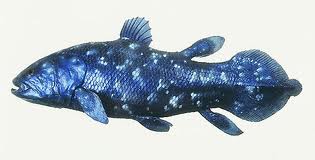 Coelacanths
Missing link in the Fossil Record
Coelacanths
Coelacanths were thought to have become extinct about 70 million years ago.
However in 1938 a living coelacanth was caught of the coast of East London.
Coelacanth
Missing link in the Fossil Record
Coelacanths
Since then many living coelacanths have been found.
A population of about 15 coelacanths have been found near Sodwana Bay.
Coelacanths are also called the living fossil.
Missing link in the Fossil Record
Coelacanths
Coelacanths are thought to be  transitional fossil between fish and amphibians.

It was discovered that it has fins with muscle attachments .
This lead scientist to believe that it is similar to amphibians ins with enhanced muscle attachments
Missing link in the Fossil Record
The differences between the coelacanth and the Ichthyostega are…
The bones of the coelacanth are not attached to the backbone but  those of Ichthyostega are, as shown in Picture 2. 
the structure of the bones in coelacanth fins are very different from that in the bones in Ichthyostega feet, as seen in Pictures 3 and 4.
Comparison of ichthyostega 
with coelacanth
Missing link in the Fossil Record
Archaeopteryx
The fossils of Archaeopteryx was found in the nineteen century in Germany.
It lived during the late Jurassic period.
It was small in size.
It was a size between that of a pigeon and a crow.
Fossil of Archaeopteryx
Missing link in the Fossil Record
Archaeopteryx
This is the missing link between birds and reptiles.
Because it had features of both birds and reptiles.
Lets look at these.
Fossil of Archaeopteryx
Missing link in the Fossil Record
Archaeopteryx
It had the following features of birds
feathers,
broad wings
Fossil of Archaeopteryx
Missing link in the Fossil Record
Archaeopteryx
It had the following features of dinosaurs…
-jaws with sharp teeth, three fingers with claws, a long bony tail
hyper extensible second toes known as "killing claws."
Fossil of Archaeopteryx
Missing link in the Fossil Record
Archaeopteryx
It has the following features of the reptile
 flat breastbone and ribs along the stomach, which are two skeletal features that are found in reptiles.
Fossil of Archaeopteryx
Missing link in the Fossil Record
Thrinaxodon
The Thrinaxodon lived during the Triassic period. 
It lived in shallow burrows in the hillsides or river banks.
Thrinaxodon would have been about the size of a modern day pet cat. 
It was a predator.
It was adapted for hunting and eating small animals.
Missing link in the Fossil Record
Thrinaxodon
It was similar to mammals because it had…

whiskers because small holes were found in the skull.

Therefore it is thought that it could have had fur.

It was also warm blooded.
Missing link in the Fossil Record
Thrinaxodon
It was similar to reptiles because…

It laid eggs.

Its skeleton had other reptilian features.
Fossil tourism
Fossil tourism is a type of ecotourism, but in fossil tourism the main attraction is its fossils.

Can you explain what ecotourism is?

One of the most famous fossils sites is the Cradle of Humankind.
The Cradle of Humankind is found in Gauteng and North West Province.
It is 47 000 hectares in size.
SOLUTION
Ecotourism is the type of tourism whose main attraction is the fauna, flora and the environmental features of a place.
Fossil tourism
Cradle of Humankind
It is made up of the Sterkfontein, Swartkrans, Kromdraai regions.
It is a World Heritage Site since 1999.
It is one of the richest source of fossils of early humans.
40% of all human-ancestor fossils have been found here.
Fossil tourism
West Coast Fossil Park
The West Coast Fossil Park is found in the Western Cape Province.
It is found along the west coast, a few kilometers inland of the Langebaan Lagoon.
This was once a phosphate mine.
It has the greatest diversity of five million old fossils.
It contained the fossils of the first bear ever found south of the Sahara.
Fossils of the extinct true seal and four extinct species of penguins were found here.
Fossil tourism
West Coast Fossil Park
There are many hand on activities at the park that makes it very exciting for the tourist.

Tourists are able to sift in the sand looking for fossils, with the promise that if you find something new ( no one has found) then it will be named after you.

Plans have been put into place to start a national fossil and rock art route, that joins the Fossil Park to the Cradle.
Fossil tourism
Museums
Important fossils have been moved to museums once they have been discovered.

The dinosaur fossil found in the Karoo have been moved to the museum in Graaff-Reinet.

So the museums become important fossil tourist attractions.
Fossil tourism
Advantages of Fossil Tourism
Fossil tourism:

Creates jobs.
Generates income for people living in these areas.  Can you name some of these jobs?
Creates business opportunities for travel agents and tour operators.
SOLUTION
Jobs such as ticket sellers, tour guides, vendors of food, clothing and gifts.
Terminology:
Fossils are remains of ancient life forms preserved in rock.
Paleontology is the study of fossils.
Petrify this means to turn into stone.
Imprints are left behind when the organisms start to decay before it becomes petrified.
Strata are the in layers in which sedimentary rock pile up.
Index fossils are fossils which have occurred in a particular period of time and then can be used to determine the age of other fossils by comparison with them.
Terminology:
Amber is the hardened form of liquid sap.
Relative dating finds the age of the fossil by comparing it to another fossil or geological event.
Radiometric dating tries to find out how long ago a particular fossil was formed.
Stromatolites are dome-shaped  mat like layers of rock.
Fossil tourism is a type of ecotourism, where the main attraction is its fossils.
Something for your to do
The solid formed from the hardening of the liquid sap of trees is called…
	A.  Amber
	B.  Tar
	C.  Sapped
	D.  Ice
The process of finding out the ages of rocks and fossils using radioactive elements is…
	A.  Relative dating
	B.  Paleontology
	C.  Timing
	D.  Radiometric dating
The process of finding out the ages of fossils by comparison with another fossil or rock.
	A.  Relative dating
	B.  Paleontology
	C.  Timing
	D.  Radiometric dating
Substances which give of nuclear radiation and decay into other substances are called…
	A.  Relative
	B.  Radioactive
	C.  Radiometric
	D.  Reactive
The group name given to the first life forms, which developed on Earth about 3.8 billion years ago is…
	A.  Coelacanth
	B.  Glossopteris
	C.  Photosynthetic bacteria
	D.  Euskelosaurus
The strange looking fish, once thought to be extinct over 70 million years ago.
	A.  Coelacanth
	B.  Glossopteris
	C.  Photosynthetic bacteria
	D.  Euskelosaurus
Cone bearing plants that were responsible for the formation of the coal deposits in southern Africa.
	A.  Coelacanth
	B.  Glossopteris
	C.  Photosynthetic bacteria
	D.  Euskelosaurus
The skull and skeleton of the Euskelosaurus is found in…
	A.  Ladybrand
	B.  Barberton
	C.  Northern Cape
	D.  Eastern Cape
The 359 million year old fossils of algae and early land plants such as club mosses are located in…
	A.  Ladybrand
	B.  Barberton
	C.  Northern Cape
	D.  Eastern Cape
Fossilized photosynthetic bacterial cells which are 3 400 million years old are found in…
	A.  Ladybrand
	B.  Barberton
	C.  Northern Cape
	D.  Eastern Cape
The fossils of soft bodied invertebrates have been found in…
	A.  Ladybrand
	B.  Barberton
	C.  Northern Cape
	D.  Eastern Cape
The fossils of the most primitive mammal like reptiles were found in…
	A.  Maluti
	B.  Karoo
	C.  Northern Namibia
	D.  Western Cape
Dinosaur bones were located in…
	A.  Maluti
	B.  Karoo
	C.  Northern Namibia
	D.  Western Cape
The world’s richest concentration of fossils occur in…
	A.  Maluti
	B.  Karoo
	C.  Northern Namibia
	D.  Western Cape
The fossils of 650 million year old sponges have been found in…
	A.  Maluti
	B.  Karoo
	C.  Northern Namibia
	D.  Western Cape
Early dinosaur found in Ladybrand that was a herbivore.
	A.  Lystrosaurus
	B.  Glossopteris
	C.  Euskelosaurus
	D.  Octavia
Name given to sponges found in the limestone rocks of northern Namibia 650 million years ago.
	A.  Lystrosaurus
	B.  Glossopteris
	C.  Euskelosaurus
	D.  Octavia
A reptile that gave rise to mammals.
	A.  Lystrosaurus
	B.  Glossopteris
	C.  Euskelosaurus
	D.  Octavia
Cone bearing plant found in Mooi River nearly 280 million years ago.
	A.  Lystrosaurus
	B.  Glossopteris
	C.  Euskelosaurus
	D.  Octavia
World heritage site…
	A.  Cradle of Humankind
	B.  West Coast Fossil Park
	C.  Mooi River
	D.  Durban
Solution:
A
D
A
B
C
A
B
A
D
B
Solution:
C
B
A
D
C
C
D
A
B
A